Separační metody
VY-32-INOVACE-CHE-15
AUTOR: Ing. Ladislava Semerádová
ANOTACE: Výukový materiál pro studenty 1. ročníku SŠ. Doplňuje kapitolu klasifikace látek.
KLÍČOVÁ SLOVA: separační metody, filtrace, sedimentace, odstřeďování, extrakce, krystalizace, destilace
Oddělování heterogenních směsí -suspenze
odstřeďování -je proces oddělení částic pomocí odstředivé síly 
usazování (sedimentace, dekantace) – používá se k oddělení pevné látky od kapalné, pokud má pevná látka větší hustotu
filtrace – oddělení pevné látky, která je rozptýlena v plynu nebo kapalině podle velikosti částic, které zachytí filtr
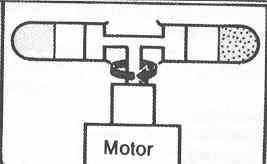 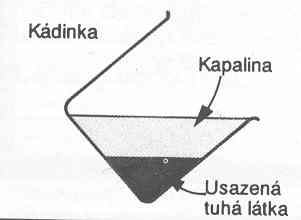 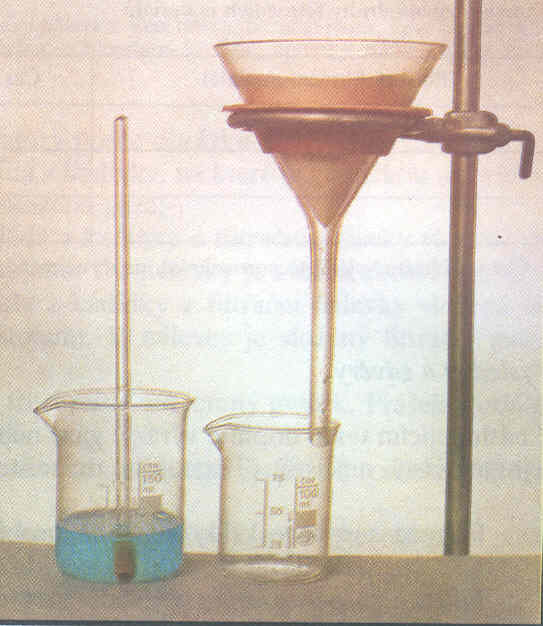 Oddělení heterogenních směsí - emulze
Extrakce
oddělení dvou omezeně mísitelných kapalin podle rozdílné rozpustnosti
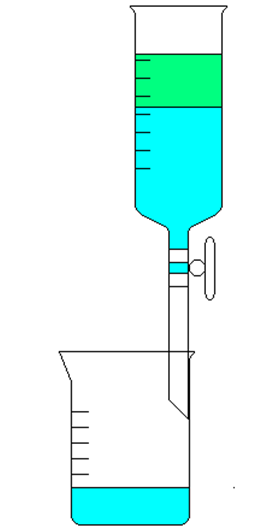 extrakční nálevka
Oddělení homogenních směsí
Destilace
oddělení dvou dokonale mísitelných kapalin na základě odlišné teploty varu
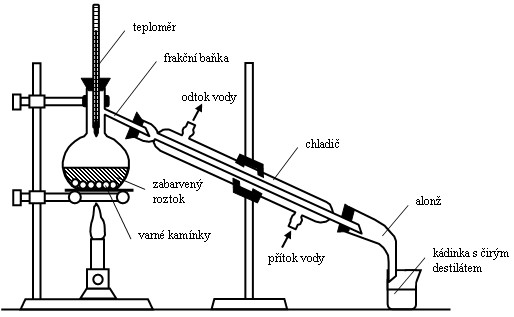 Oddělení homogenních směsí
krystalizace
vylučování krystalů z roztoků nebo taveniny
 proces, při kterém se daná látka z přesyceného roztoku ve vhodném rozpouštědle vylučuje ve formě krystalů.
 využívá k izolaci a čištění látek
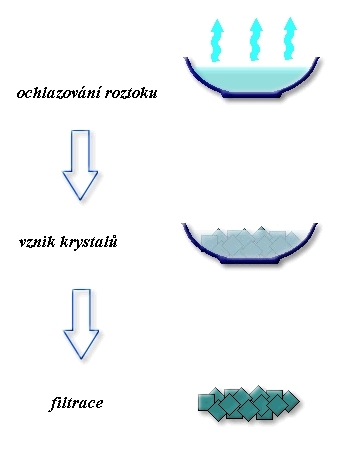 Další separační metody
sublimace - jedna z pevných přechází při zahřátí přímo v plyn – přečištění jódu, naftalenu
oddělení magnetem – využití magnetických vlastností některé ze složek
POUŽITÉ ZDROJE:
DUŠEK, Bohuslav a Vratislav FLEMR. Obecná a anorganická chemie pro gymnázia. SPN, 2007. ISBN 80-7235-369-1.
http://www.chemierol.wz.cz
http://www.zschemie.euweb.cz
www.glassschool.cz